Lesson 111
-ar, -or /ə/
[Speaker Notes: ufliteracy.org]
Lesson 111
-ar, -or /ə/
[Speaker Notes: See UFLI Foundations lesson plan Step 1 for phonemic awareness activity.]
[Speaker Notes: See UFLI Foundations lesson plan Step 2 for student phoneme responses.]
-ed
y
er
e
t
s
kn
wr
mb
ou
ow
oi
oy
ea
au
aw
augh
[Speaker Notes: See UFLI Foundations lesson plan Step 3 for auditory drill activity.]
[Speaker Notes: No slides needed for auditory drill.]
[Speaker Notes: See UFLI Foundations lesson plan Step 4 for blending drill word chain and grid. 
Visit ufliteracy.org to access the Blending Board app.]
[Speaker Notes: See UFLI Foundations lesson plan Step 5 for recommended teacher language and activities to introduce the new concept.]
ar
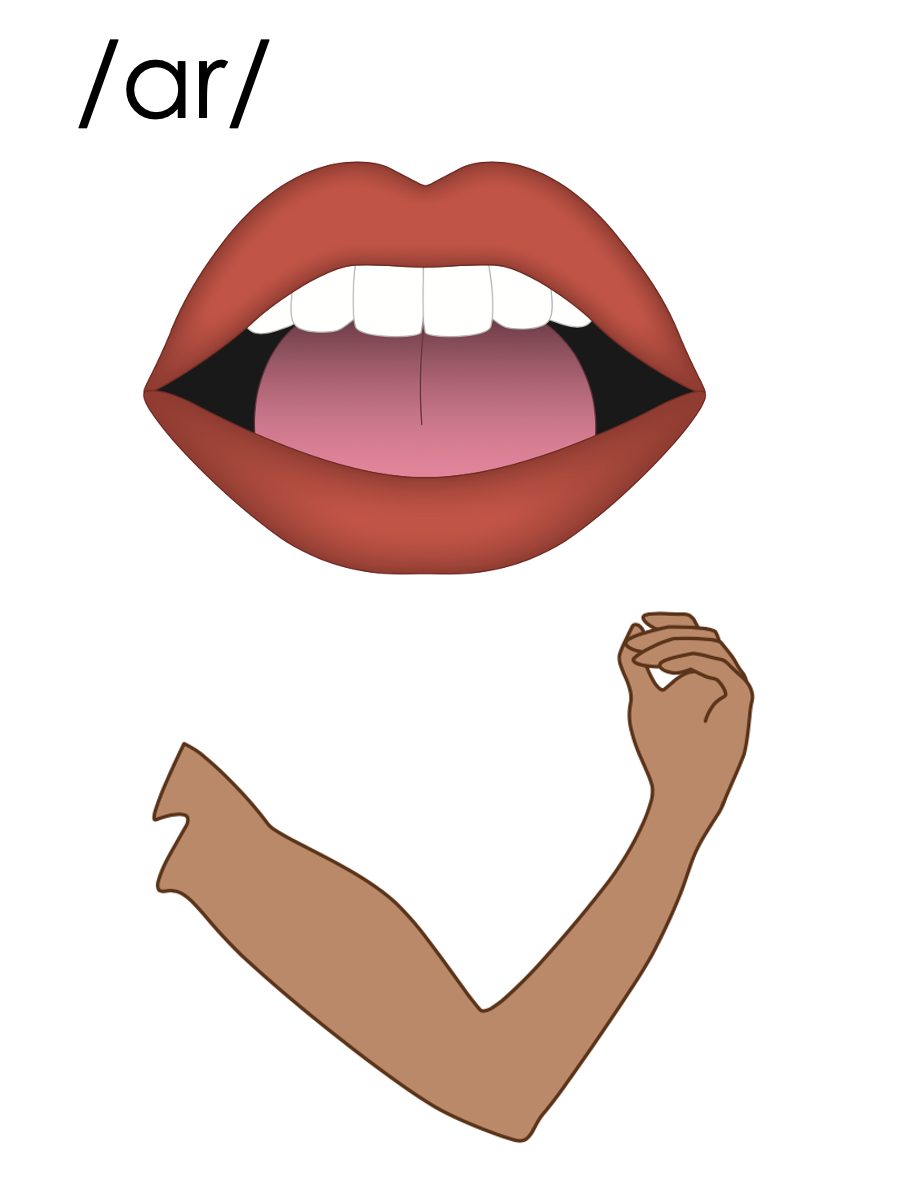 ar
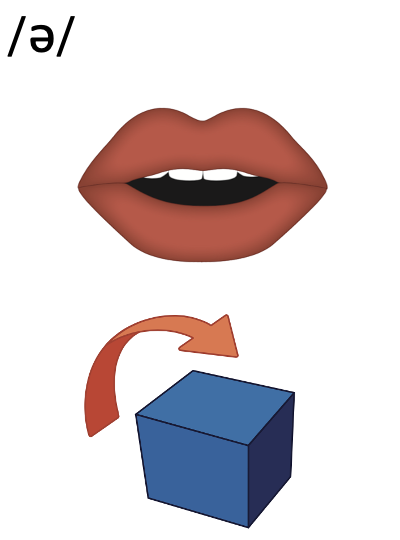 dollar
collar
nectar
ar
1st syllable
2nd syllable
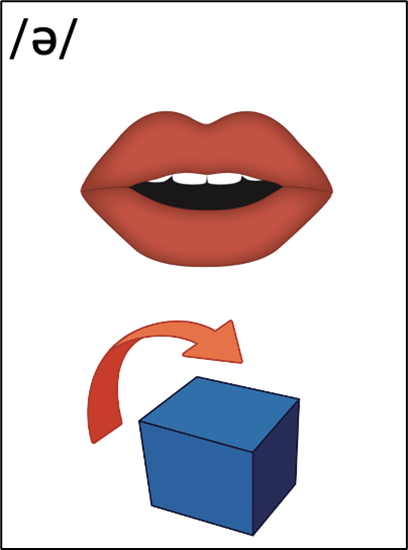 upward
lizard
ar
1st syllable
2nd syllable
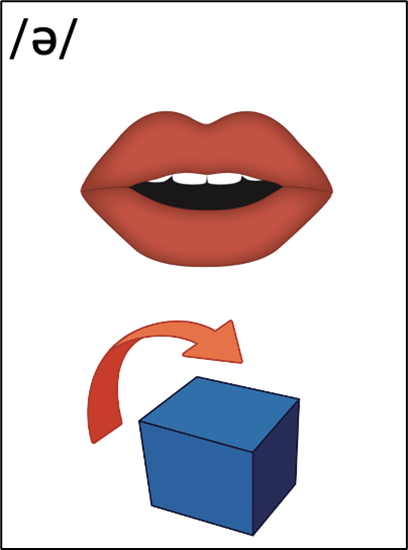 or
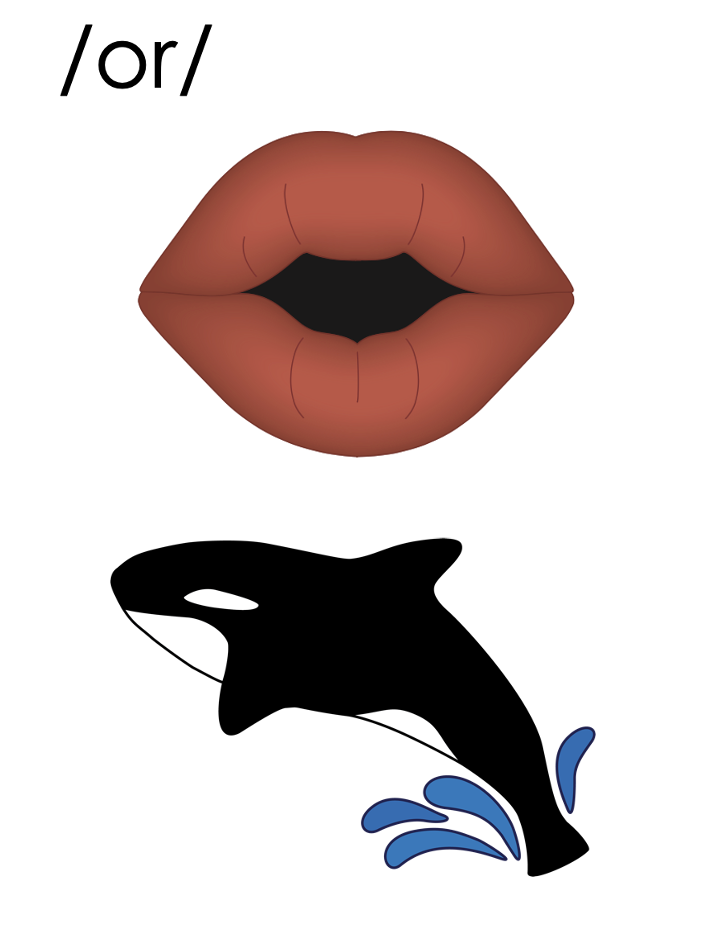 or
w
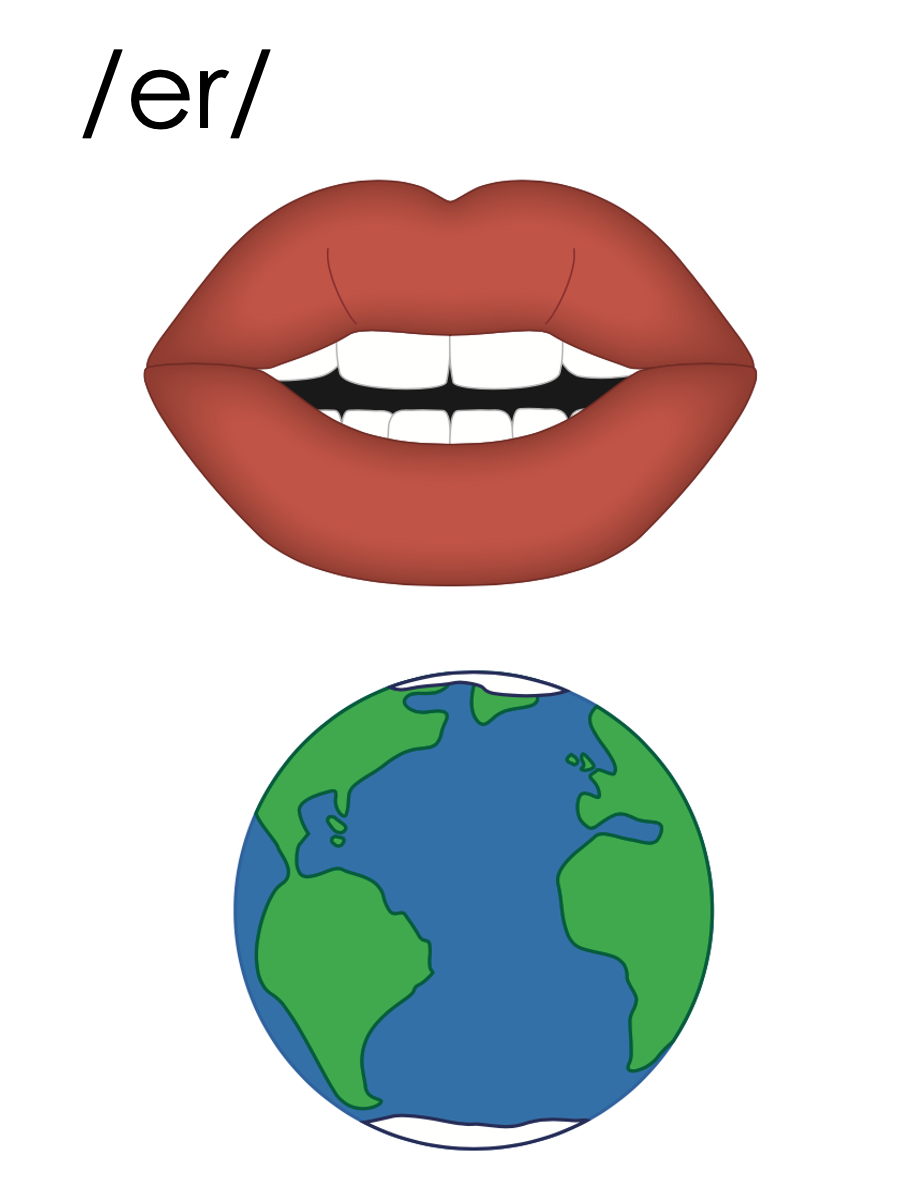 word
work
or
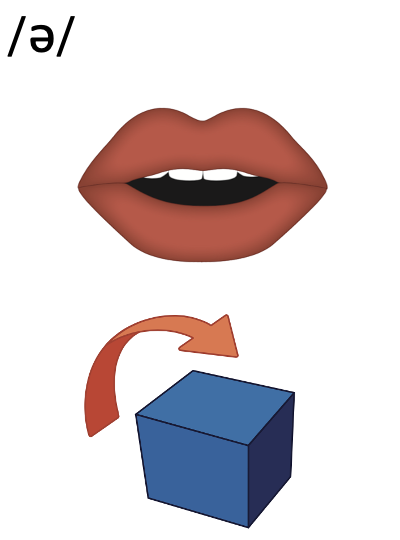 doctor
author
or
1st syllable
2nd syllable
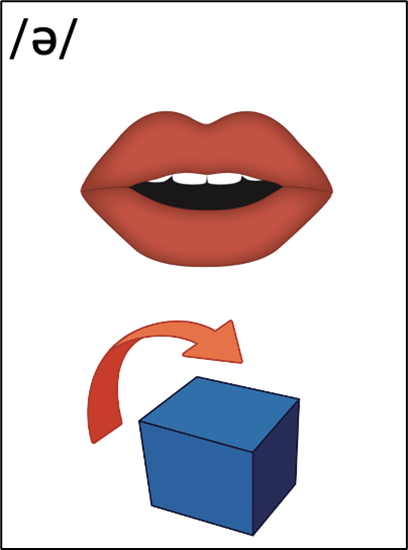 our
our
hour
our
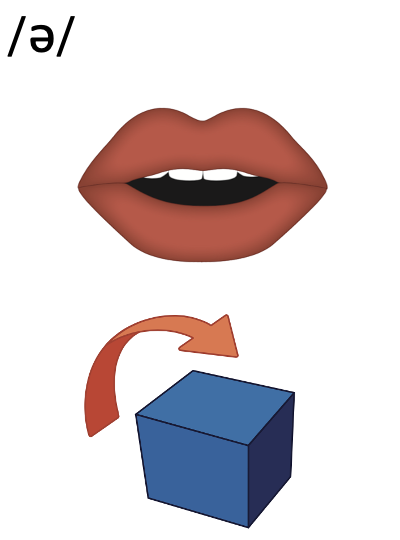 colour
flavour
our
1st syllable
2nd syllable
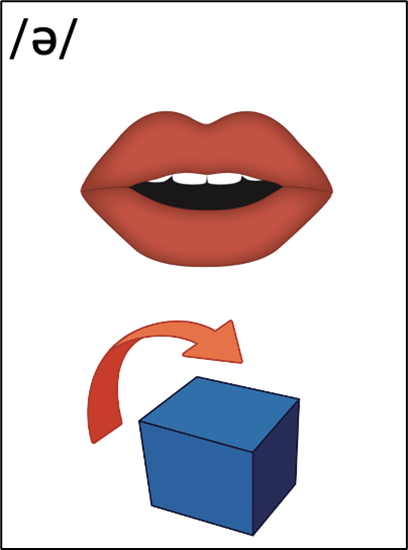 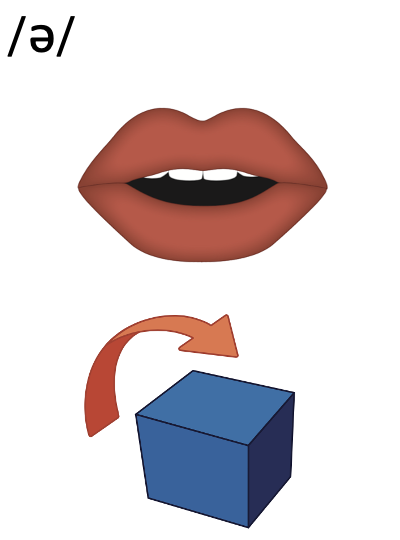 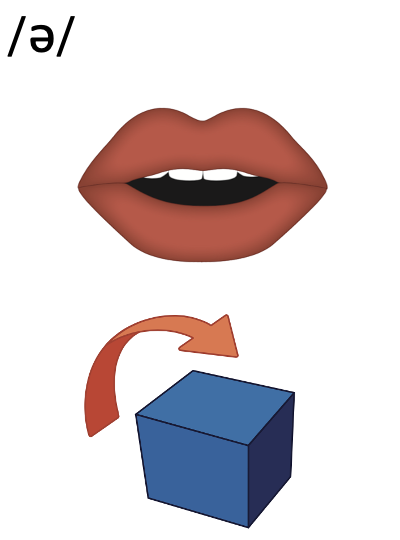 u
o
e
a
i
y
er
our
ar
or
[Speaker Notes: Handwriting paper for letter formation practice. Use as needed. 
See UFLI Foundations manual for more information about letter formation.]
dollar
doctor
rumour
nectar
collar
lizard
factor
flavour
tutor
author
visitor
similar
[Speaker Notes: See UFLI Foundations lesson plan Step 5 for words to spell.
Handwriting paper to model spelling.]
[Speaker Notes: See UFLI Foundations lesson plan Step 5 for words to spell.
Handwriting paper for guided spelling practice.]
Insert brief reinforcement activity and/or transition to next part of reading block.
Lesson 111
-ar, -or /ə/
New Concept Review
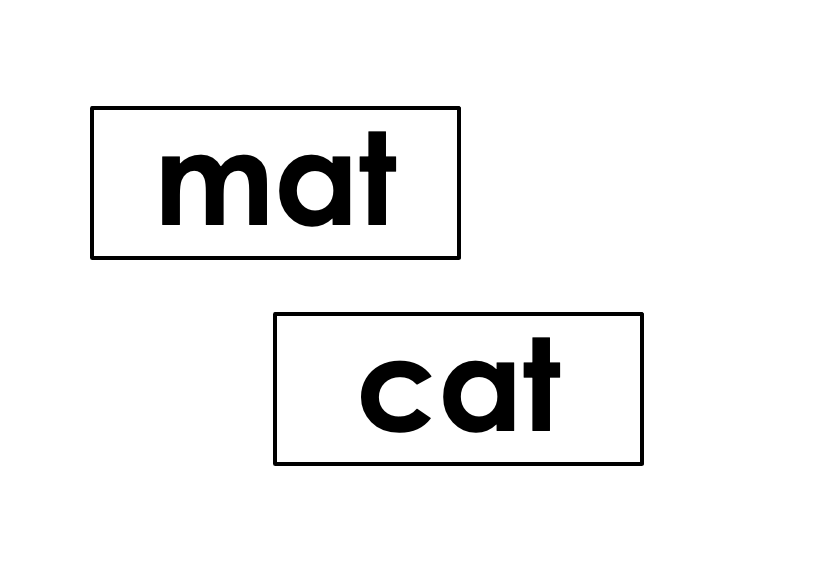 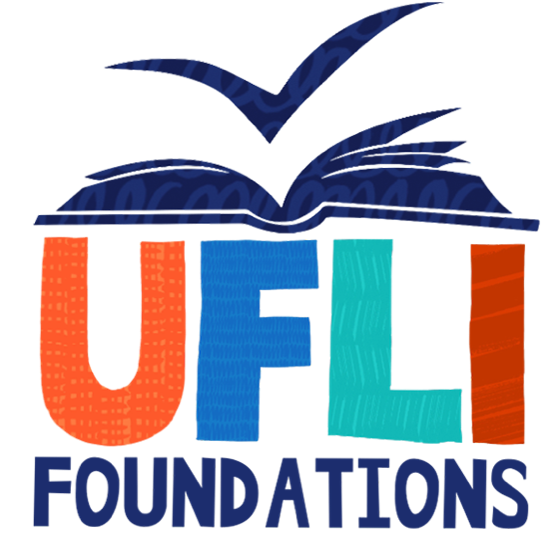 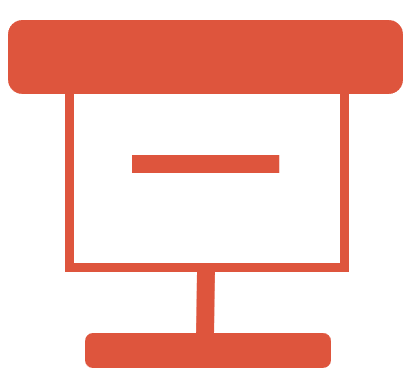 [Speaker Notes: See UFLI Foundations lesson plan Step 5 for recommended teacher language and activities to review the new concept.]
ar
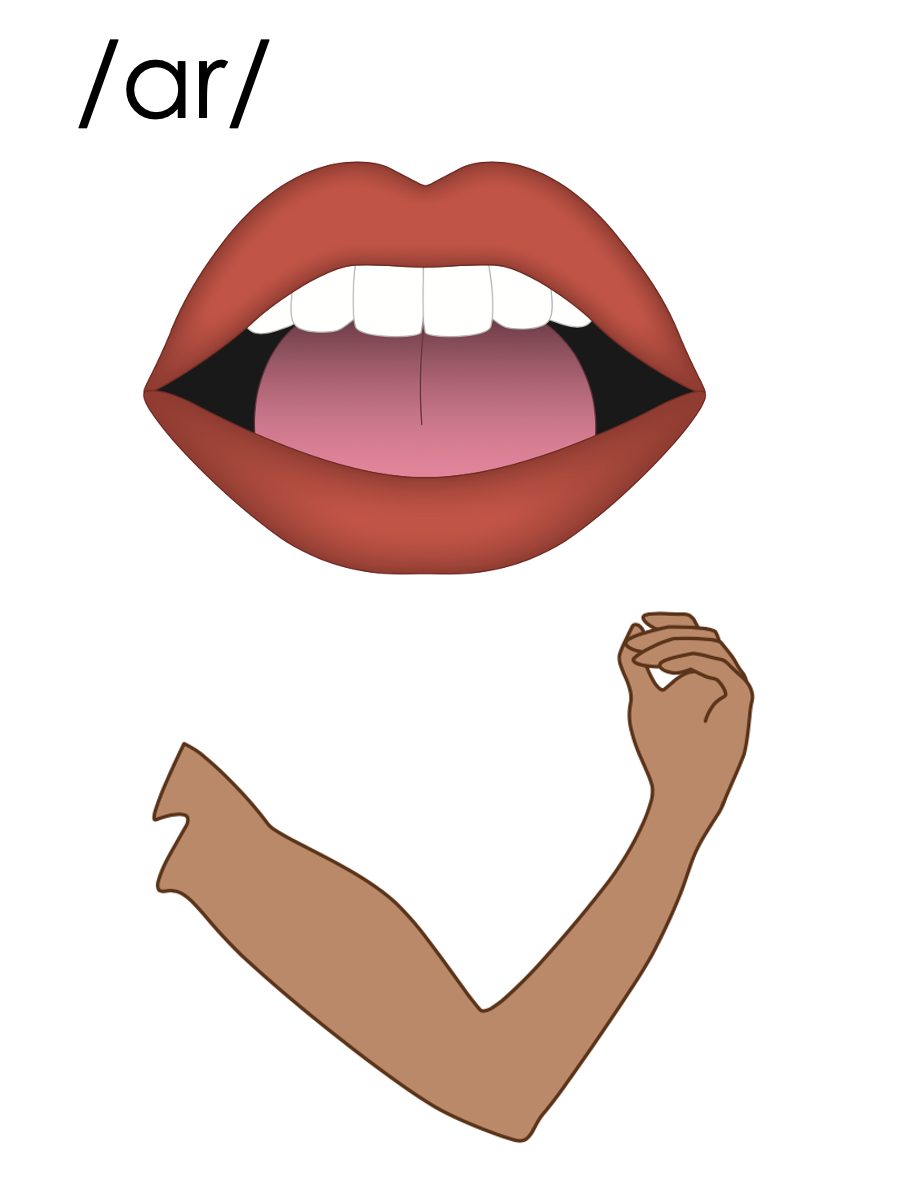 ar
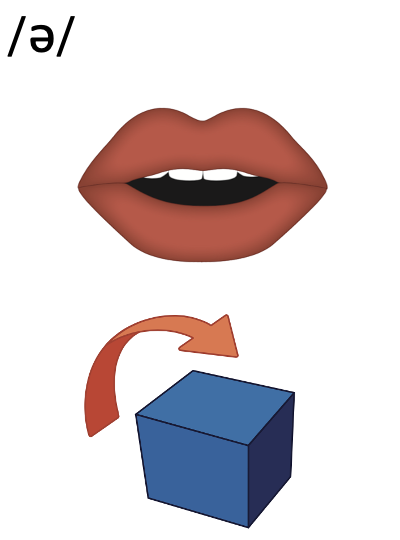 dollar
collar
nectar
ar
1st syllable
2nd syllable
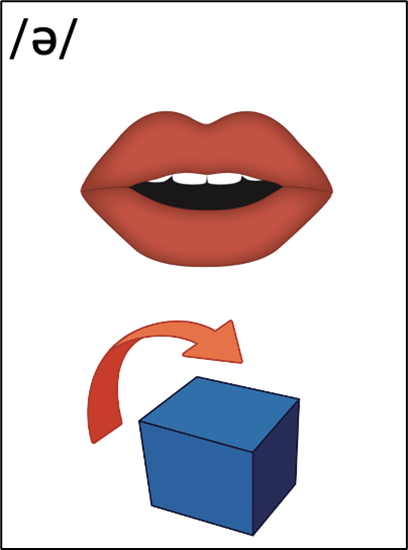 upward
lizard
ar
1st syllable
2nd syllable
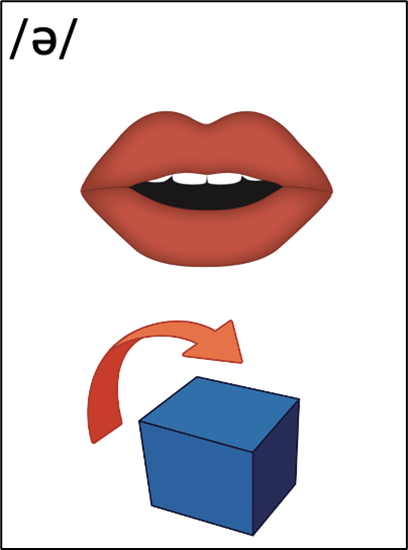 or
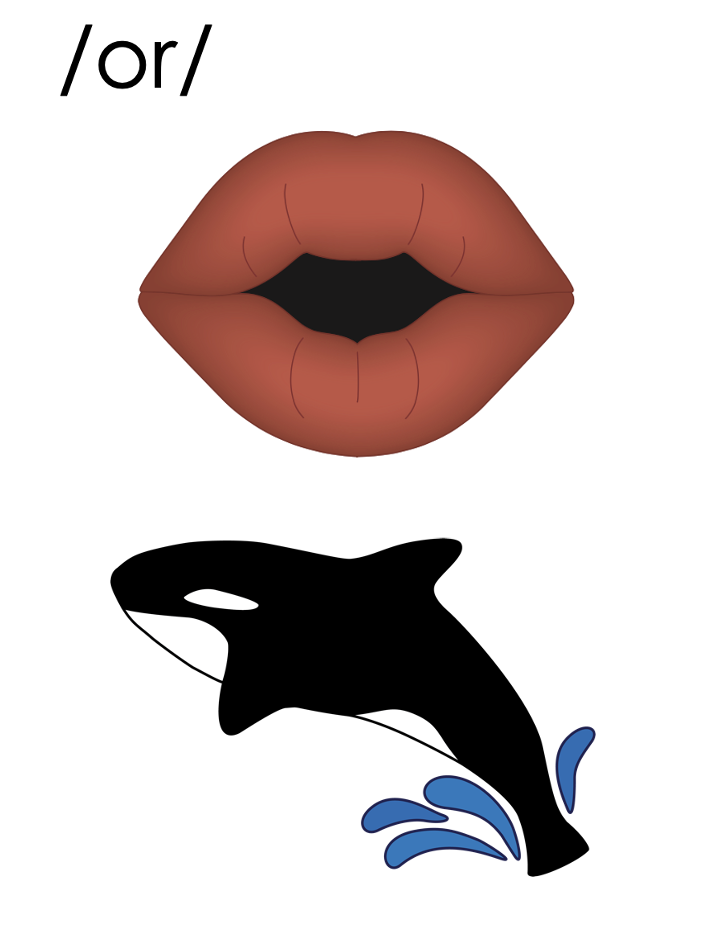 or
w
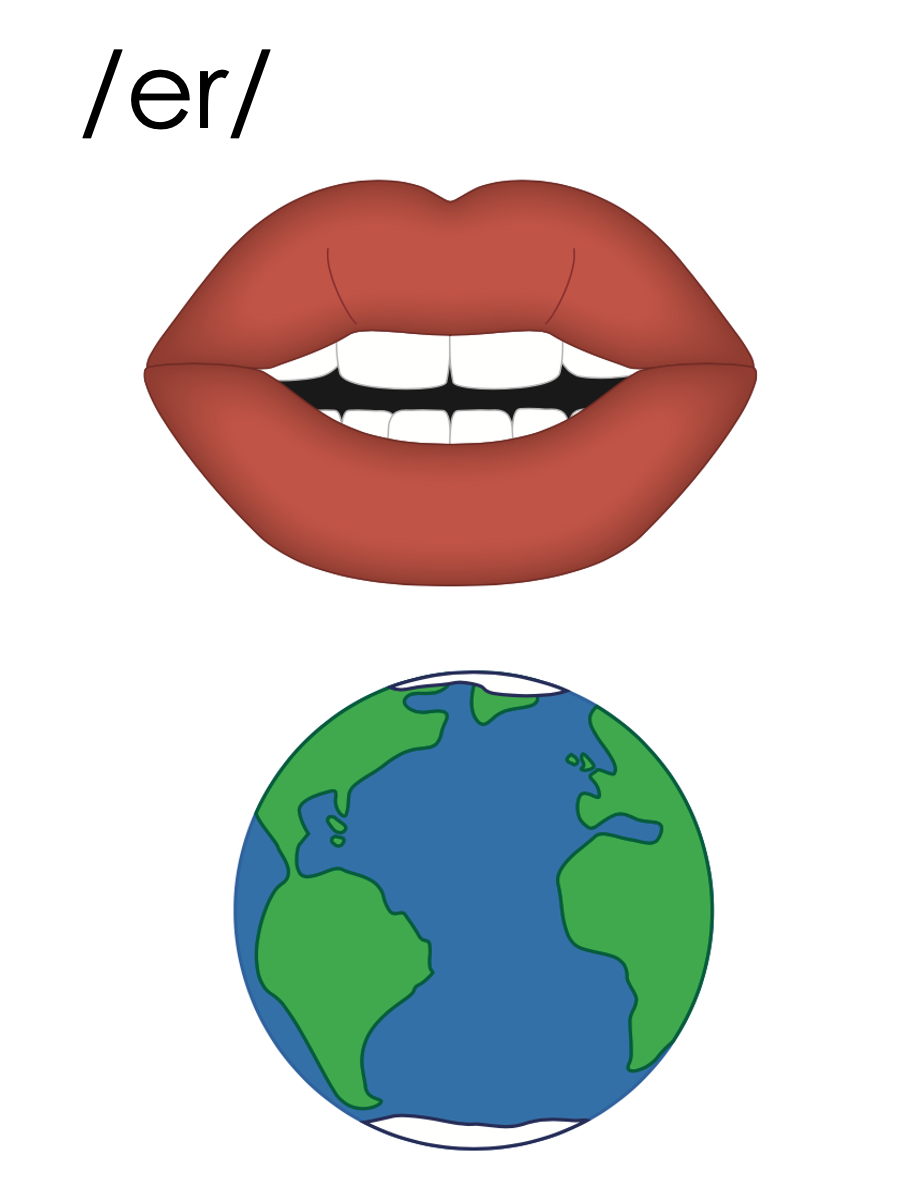 word
work
or
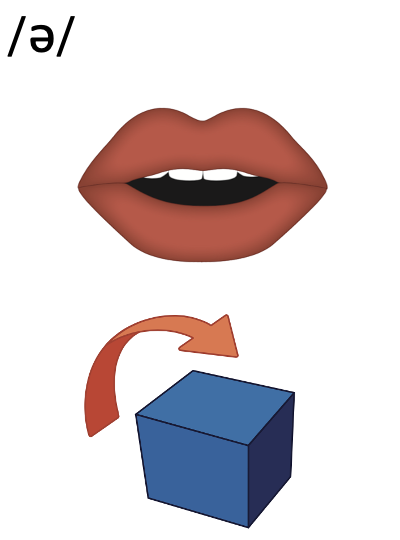 doctor
author
or
1st syllable
2nd syllable
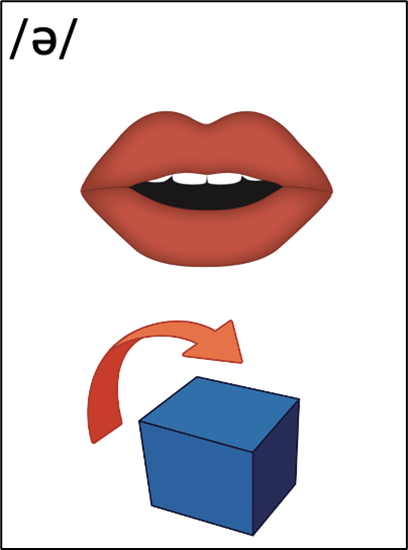 our
our
hour
our
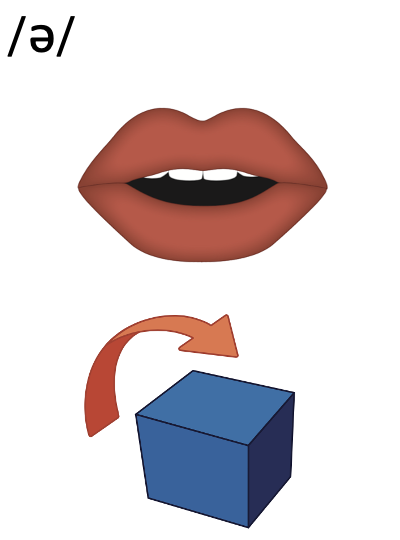 colour
flavour
our
1st syllable
2nd syllable
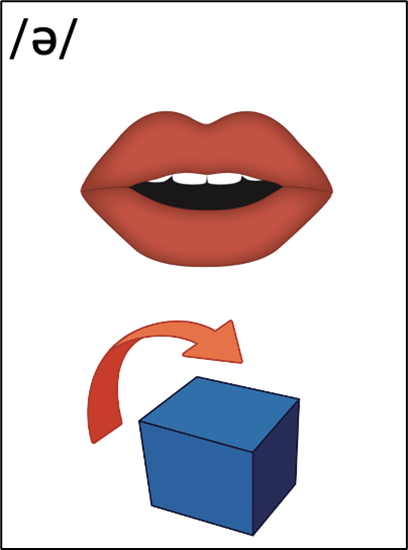 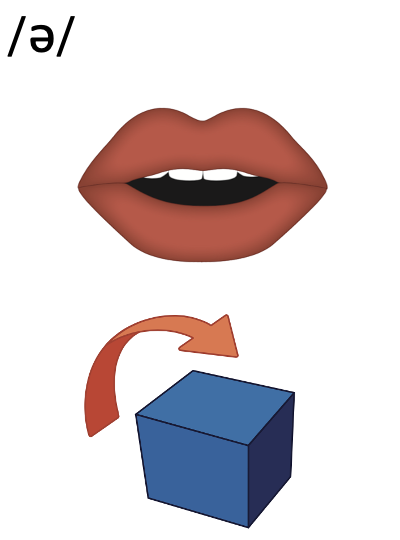 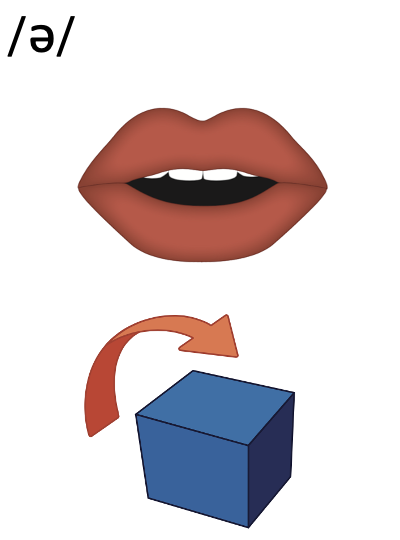 u
o
e
a
i
y
er
our
ar
or
dollar
actor
solar
flavour
[Speaker Notes: See UFLI Foundations lesson plan Step 6 for word work activity. 
Visit ufliteracy.org to access the Word Work Mat apps.]
[Speaker Notes: See UFLI Foundations lesson plan Step 7 for irregular word activities.
The white rectangle under each word may be used in editing mode. Cover the heart and square icons then reveal them one at a time during instruction.]
[Speaker Notes: See UFLI Foundations manual for more information about reviewing irregular words.]
build
[Speaker Notes: Lesson 108+

UI represents the /ĭ/ sound.

The white rectangle under the word may be used in editing mode. Cover the heart and square icons then reveal them one at a time during instruction.]
built
[Speaker Notes: Lesson 108+

UI represents the /ĭ/ sound.

The white rectangle under the word may be used in editing mode. Cover the heart and square icons then reveal them one at a time during instruction.]
sure
[Speaker Notes: Lesson 109+

S represents the /sh/ sound.

Depending on dialect, URE represents the /or/ sound. 
Depending on dialect, U represents the /ū/ sound or UR represents the /er/ sound in which the final E is silent but does not follow the long vowel VCe pattern. 

The white rectangle under the word may be used in editing mode. Cover the heart and square icons then reveal them one at a time during instruction.]
laugh
[Speaker Notes: Lesson 101+

AU represents the /ar/ sound.
GH represents the /f/ sound.
Alternatively, A represents the /ă/ sound, and UGH represents the /f/ sound.

The white rectangle under the word may be used in editing mode. Cover the heart and square icons then reveal them one at a time during instruction.]
who
[Speaker Notes: From Lesson 54 Introduction – review to introduce whom

WH represents the /h/ sound.
O represents the /ū/ sound.

The white rectangle under the word may be used in editing mode. Cover the heart and square icons then reveal them one at a time during instruction.]
[Speaker Notes: Handwriting paper for irregular word spelling practice. Use as needed. 
See UFLI Foundations manual for more information about reviewing irregular words.]
Teach
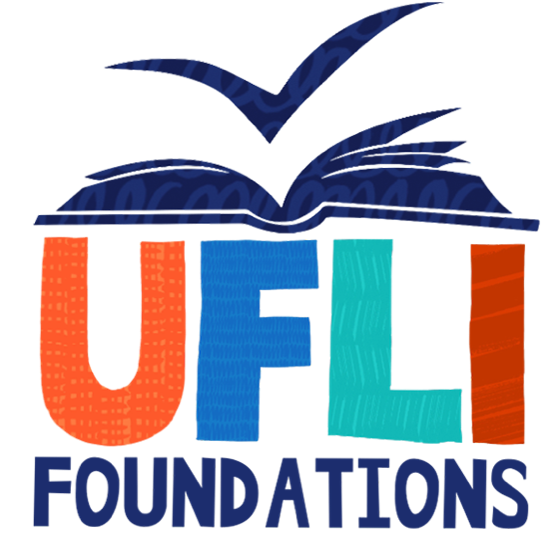 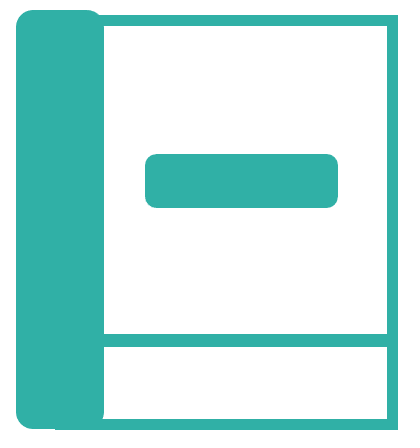 [Speaker Notes: The orange star indicates these are new irregular words that need to be introduced. 
See UFLI Foundations manual for more information about teaching irregular words.]
whom
[Speaker Notes: Lesson 111+

WH represents the /h/ sound.
O represents the /ū/ sound.

The white rectangle under the word may be used in editing mode. Cover the heart and square icons then reveal them one at a time during instruction.]
[Speaker Notes: Handwriting paper for irregular word spelling practice. Use as needed. 
See UFLI Foundations manual for more information about teaching irregular words.]
[Speaker Notes: See UFLI Foundations lesson plan Step 8 for connected text activities.]
Who will the doctor help next?
To whom should I give this dollar?
The actor played the role of a powerful wizard.
[Speaker Notes: See UFLI Foundations lesson plan Step 8 for sentences to write.]
[Speaker Notes: The UFLI Foundations decodable text is provided here. See UFLI Foundations decodable text guide for additional text options.]
A Pet Lizard
Have you ever considered getting a pet lizard? They may seem like an strange choice, but they can be lovely pets. Lizards are reptiles. They can be big or small and many different colours.
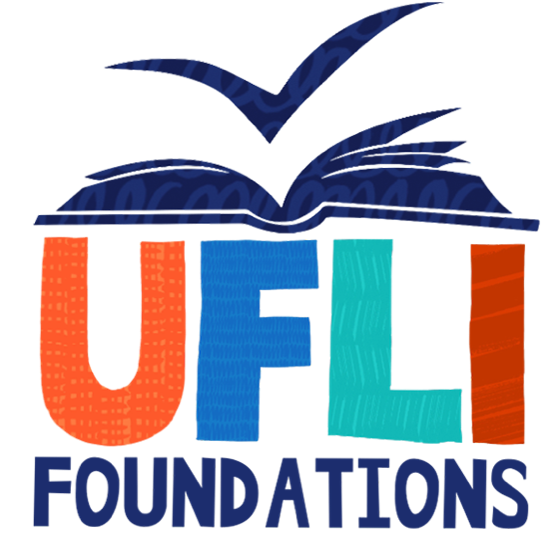 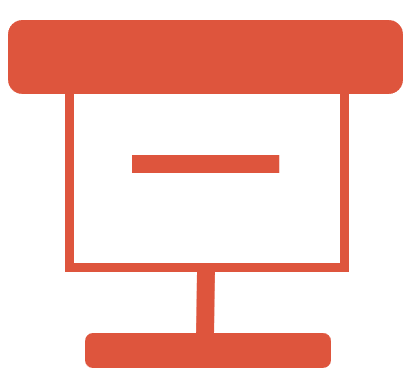 You can create a nice habitat for your lizard to live in. Start with a big cage so your lizard has room to roam. You will also need some food for your lizard. Lizards eat bugs and worms and plants. Some even like to eat flowers. Perhaps they like the flavour of the nectar inside the flowers.
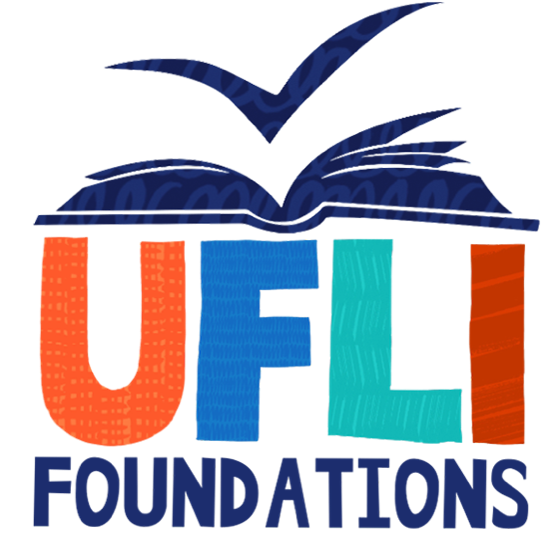 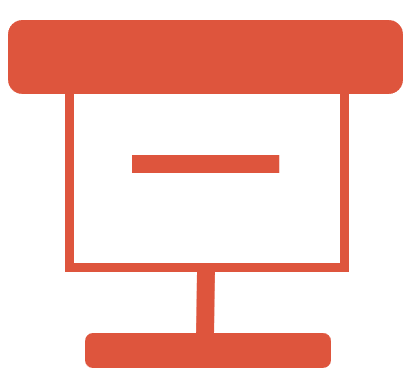 Unlike dogs and cats, lizards do not need collars and do not need to be taken on walks. Just remember, if they ever get sick, take them to a doctor who can help them get better. So, what do you think? Would you want to have a pet lizard?
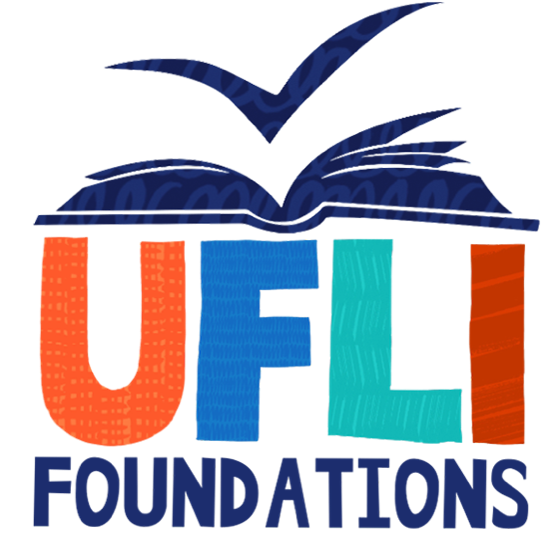 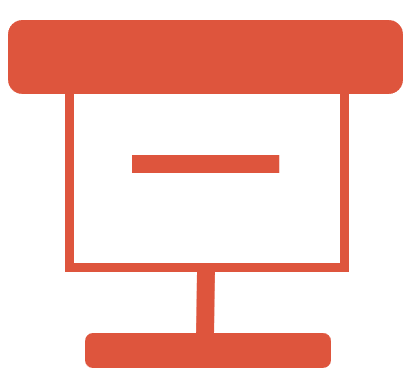 Insert brief reinforcement activity and/or transition to next part of reading block.